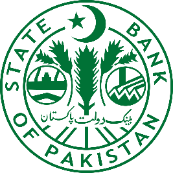 Online Collection of Government Receipts through Alternate Delivery Channels (ADC) & OTCs
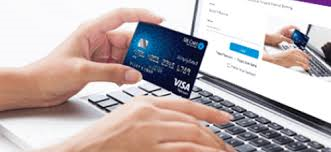 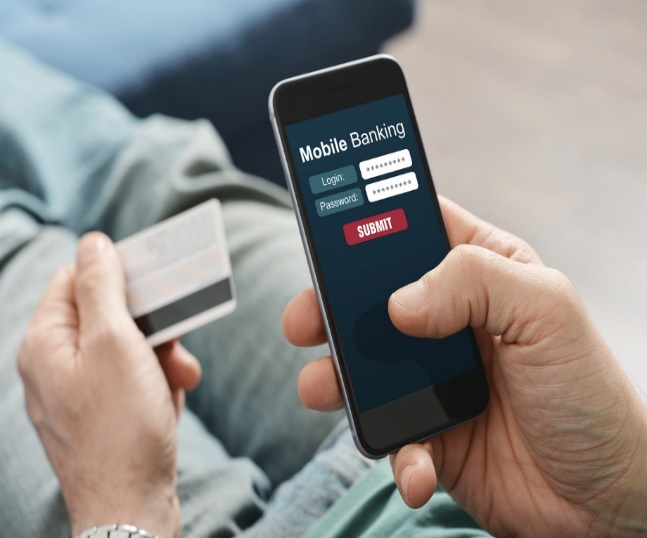 State Bank of Pakistan (SBP)
SBP BSC.
By
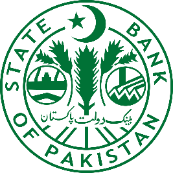 Payment Procedures
Payment via Over the Counter (OTC) All Commercial Banks.
Payment via ATM. 
Payment via Internet Banking .
Payment via Mobile App
Payment via Over-The-Counter (OTC)
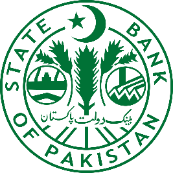 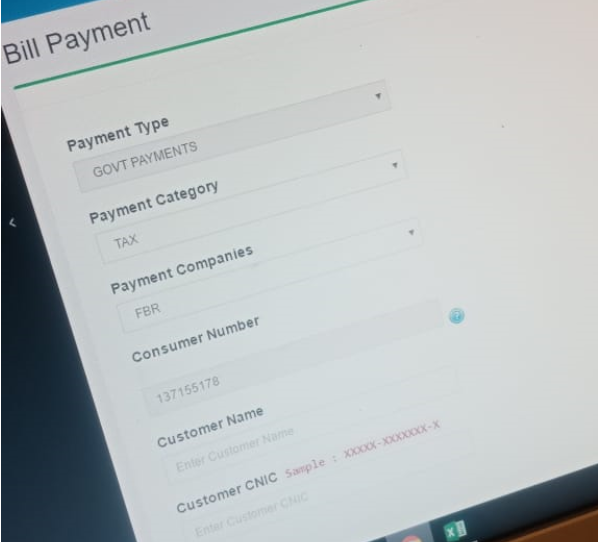 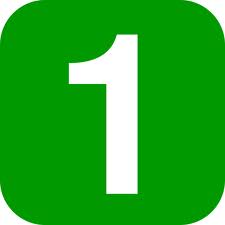 Bill Inquiry (Teller/Cashier)
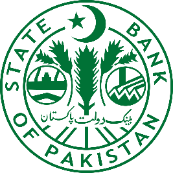 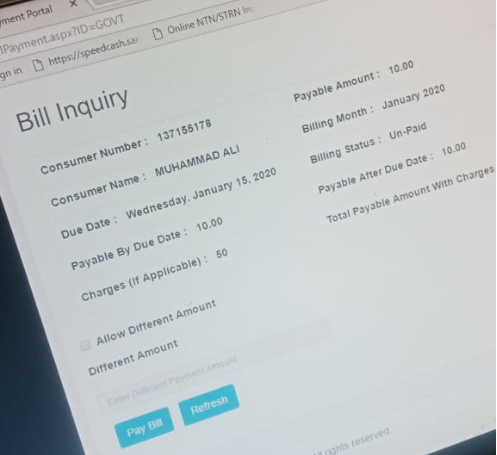 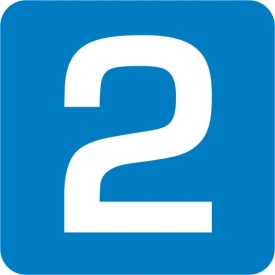 Teller Stamp after OTC payment
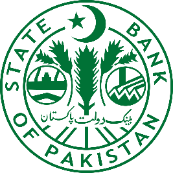 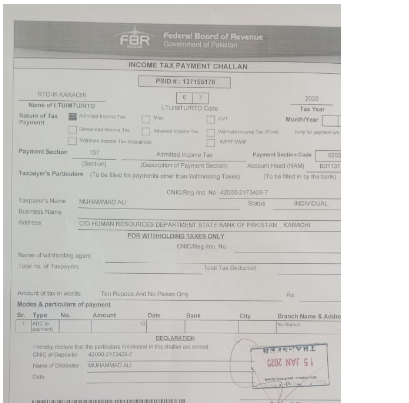 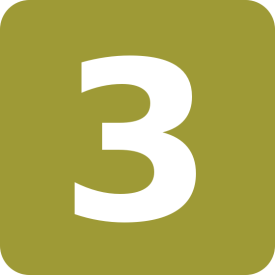 PSID used for ATM Payment
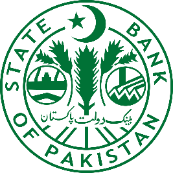 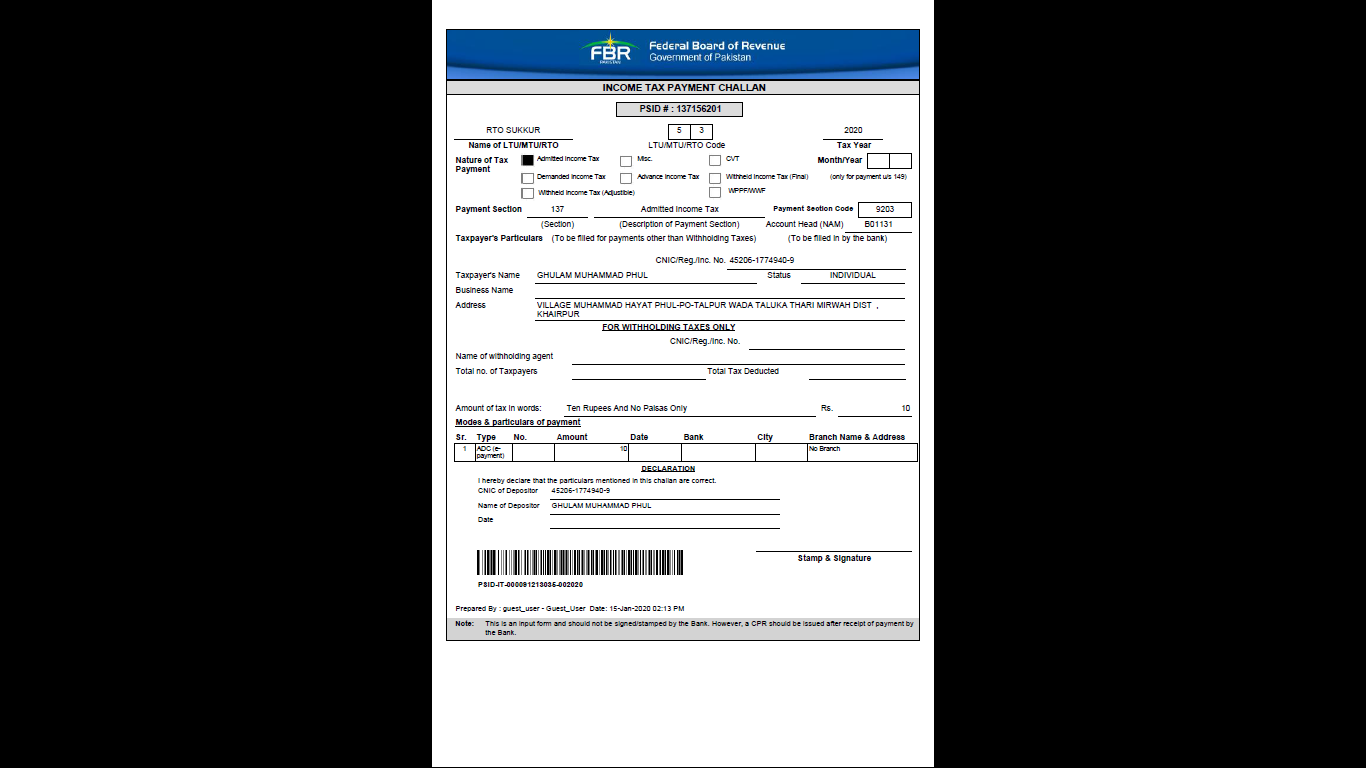 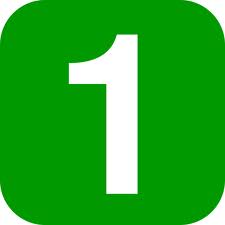 Selection of Utility (Govt. Taxes)
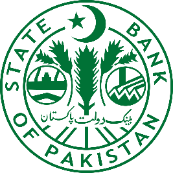 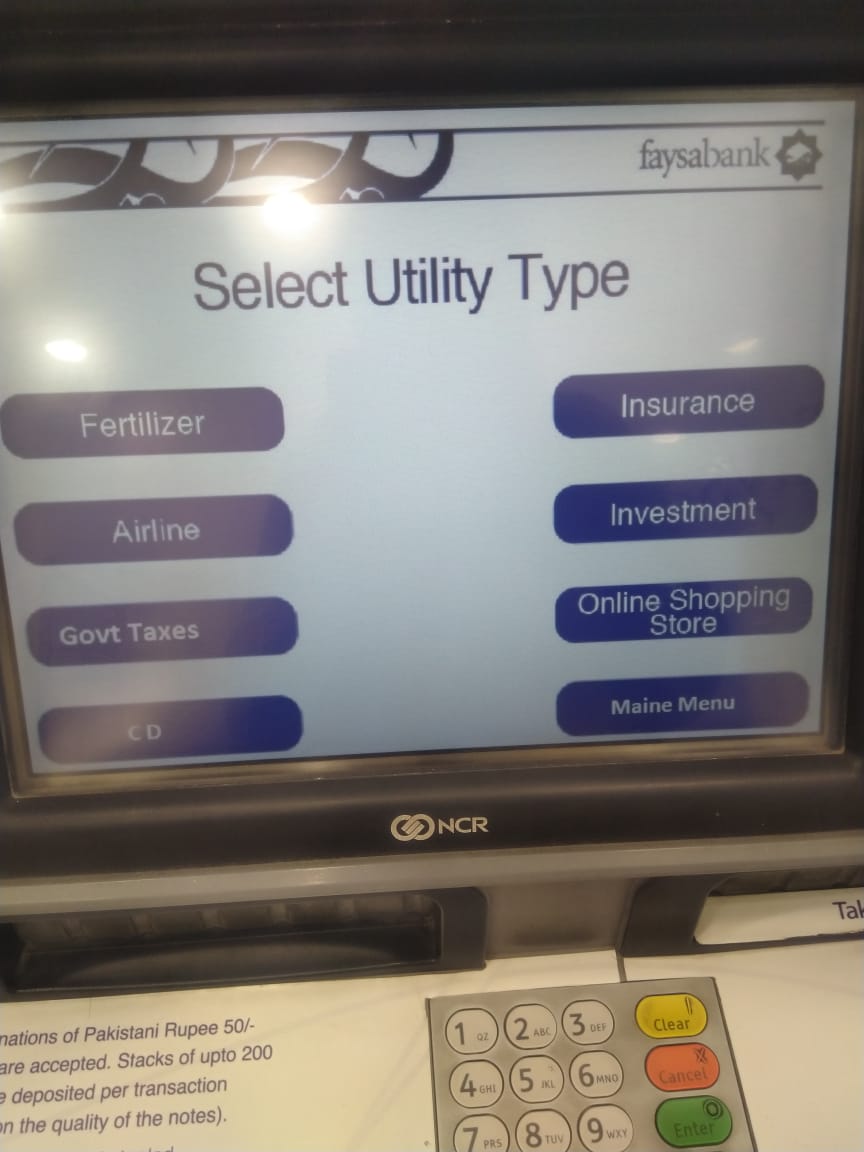 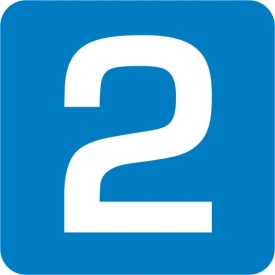 Selection of FBR Tax i.e. Customs/ IR
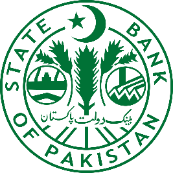 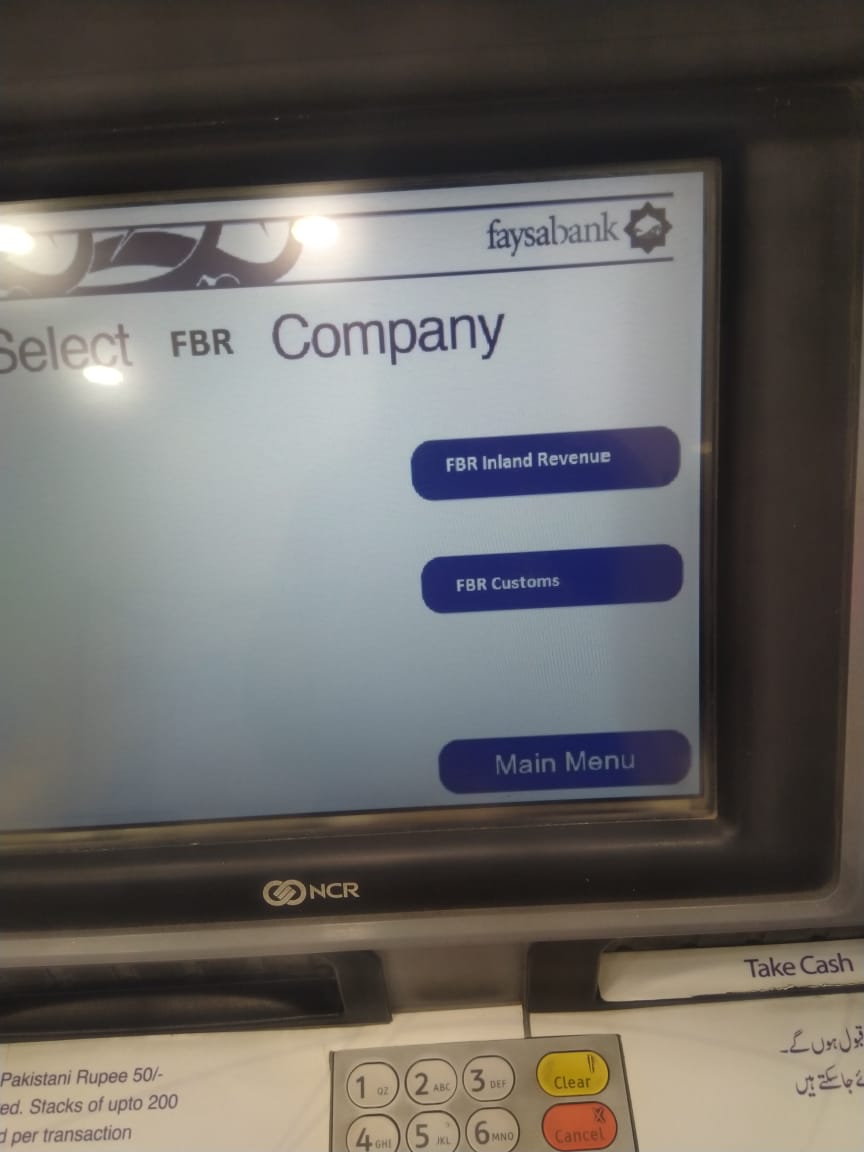 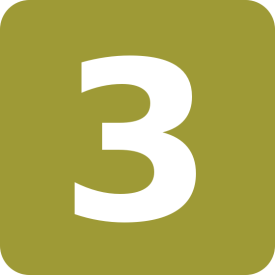 Enter PSID NO.
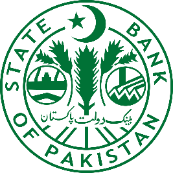 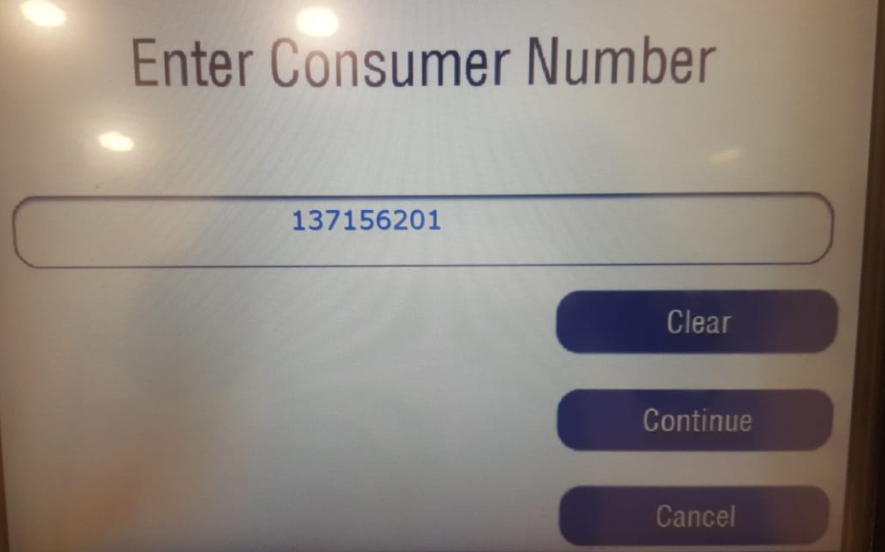 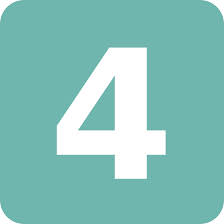 Detail Information appear
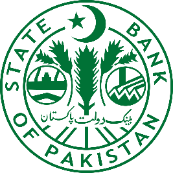 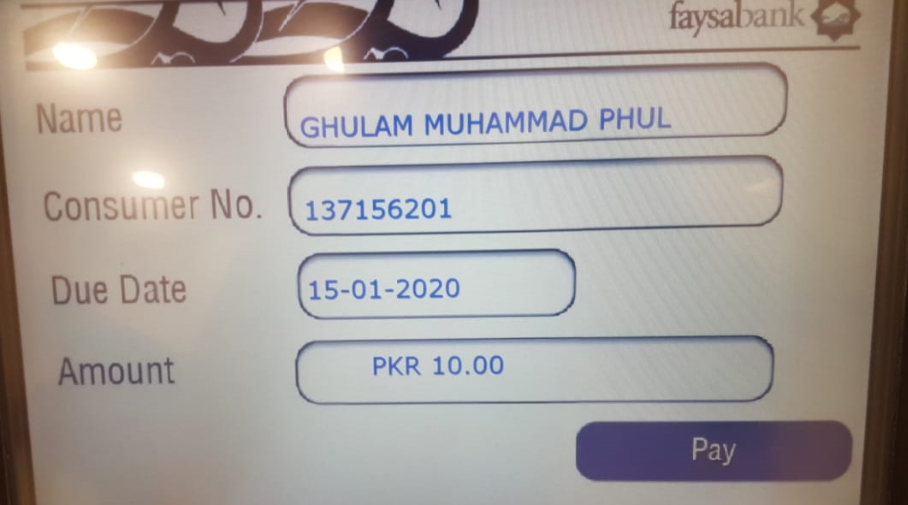 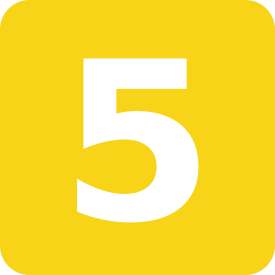 Successful Payment
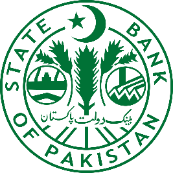 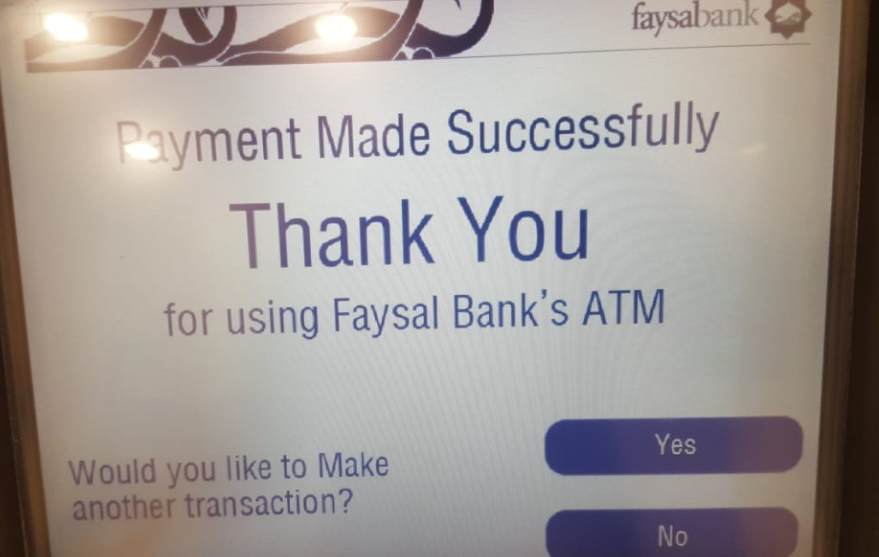 6
ATM Receipt
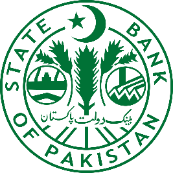 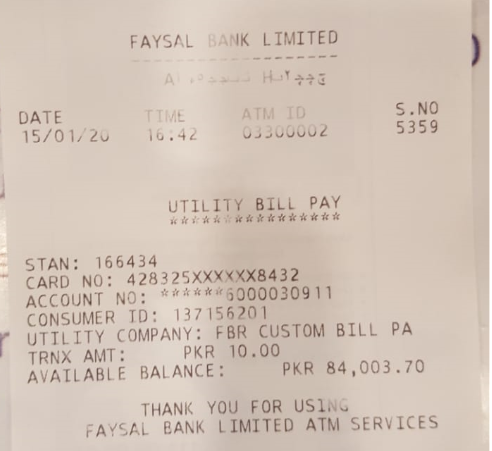 7
PSID used for Payment (Internet Banking)
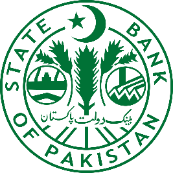 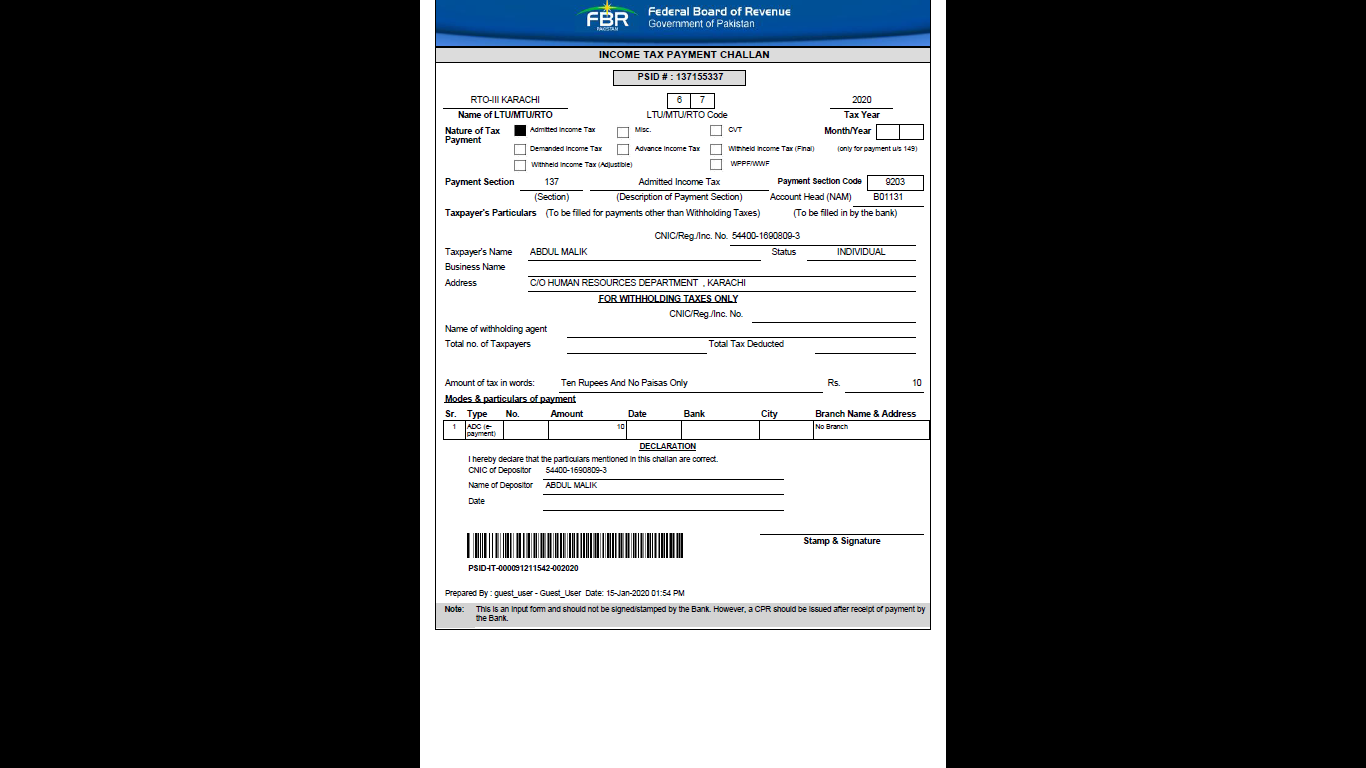 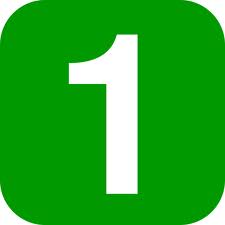 By
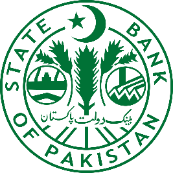 Payment (Internet Banking)
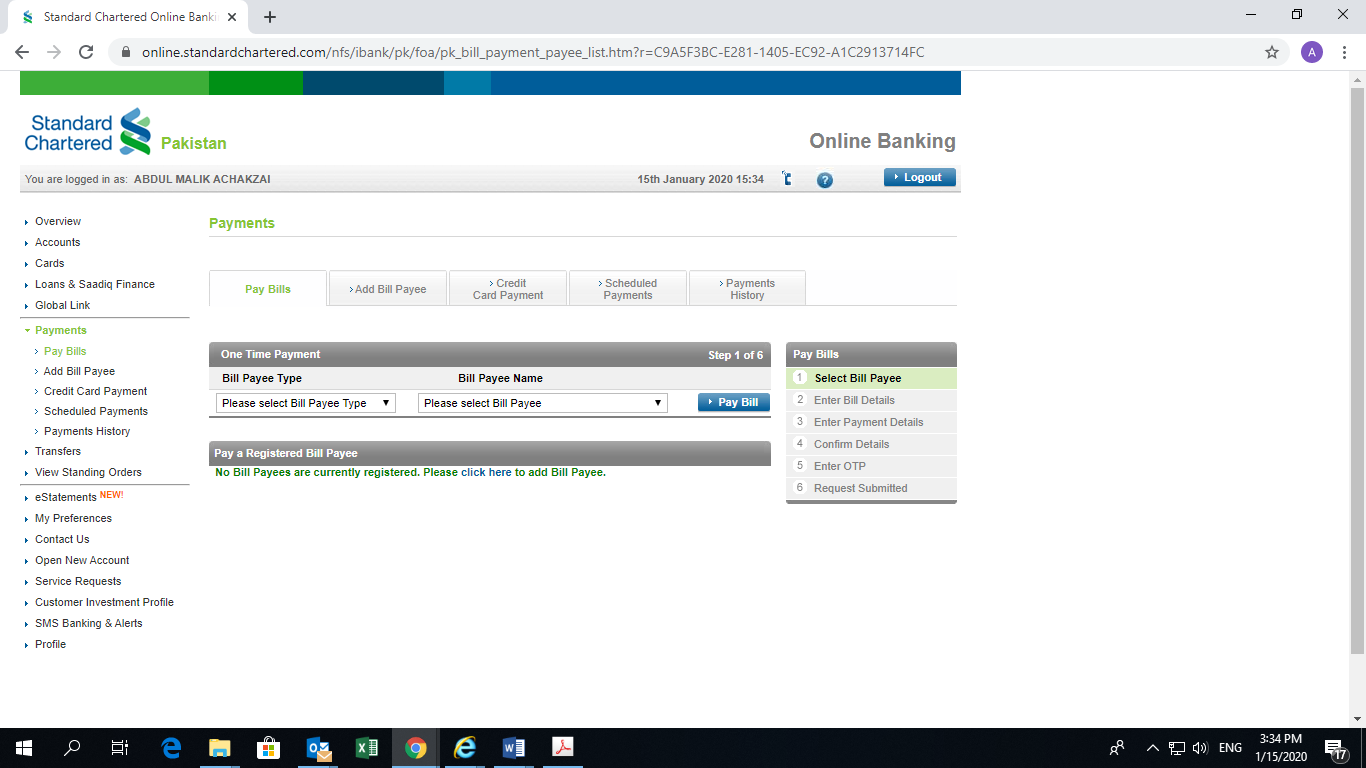 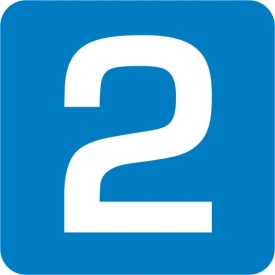 By
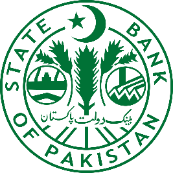 Select Bill Payee Type (Tax Payment )
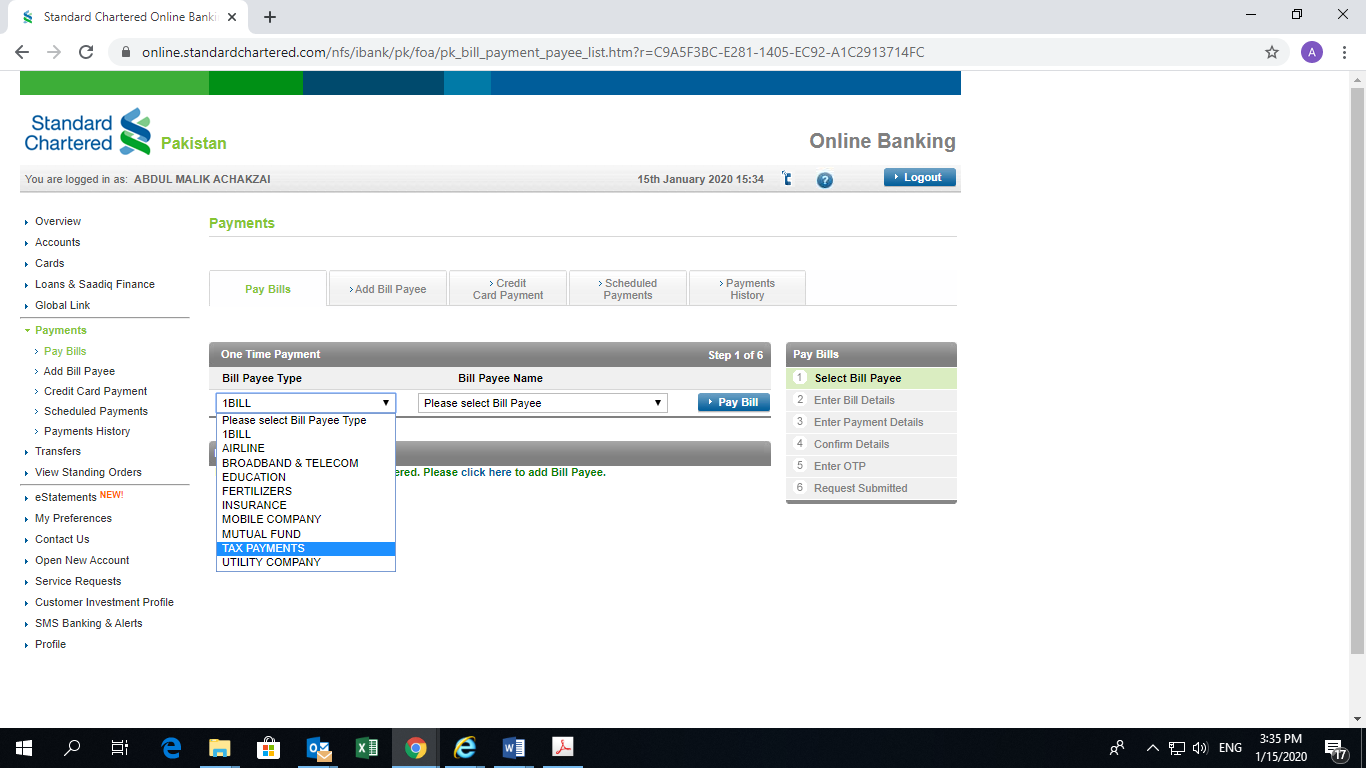 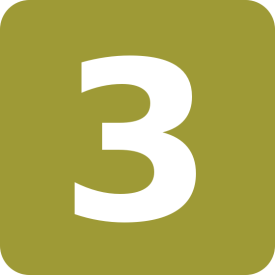 By
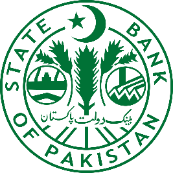 Select Bill Payee (FBR)
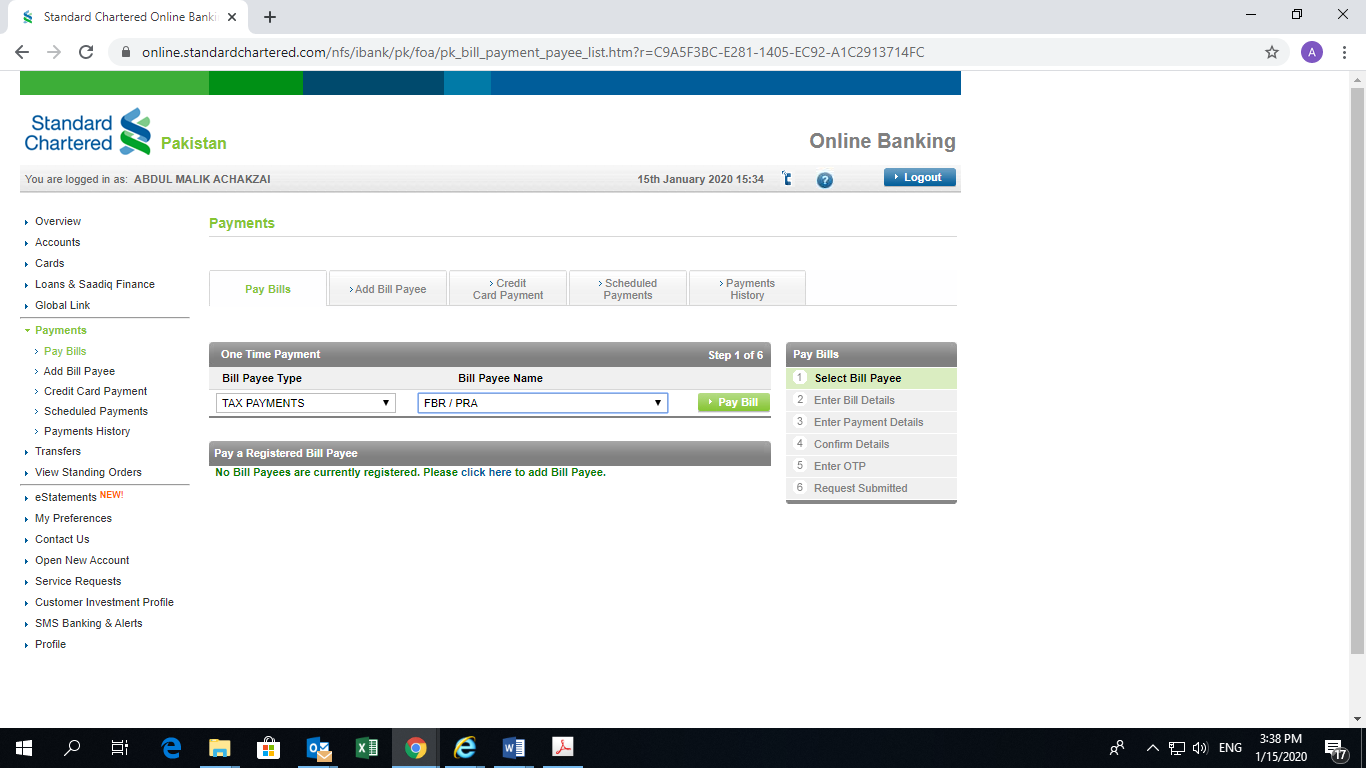 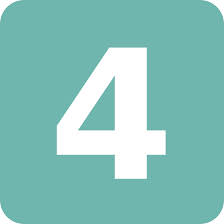 By
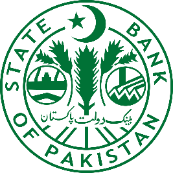 Enter Bill Details (PSID No)
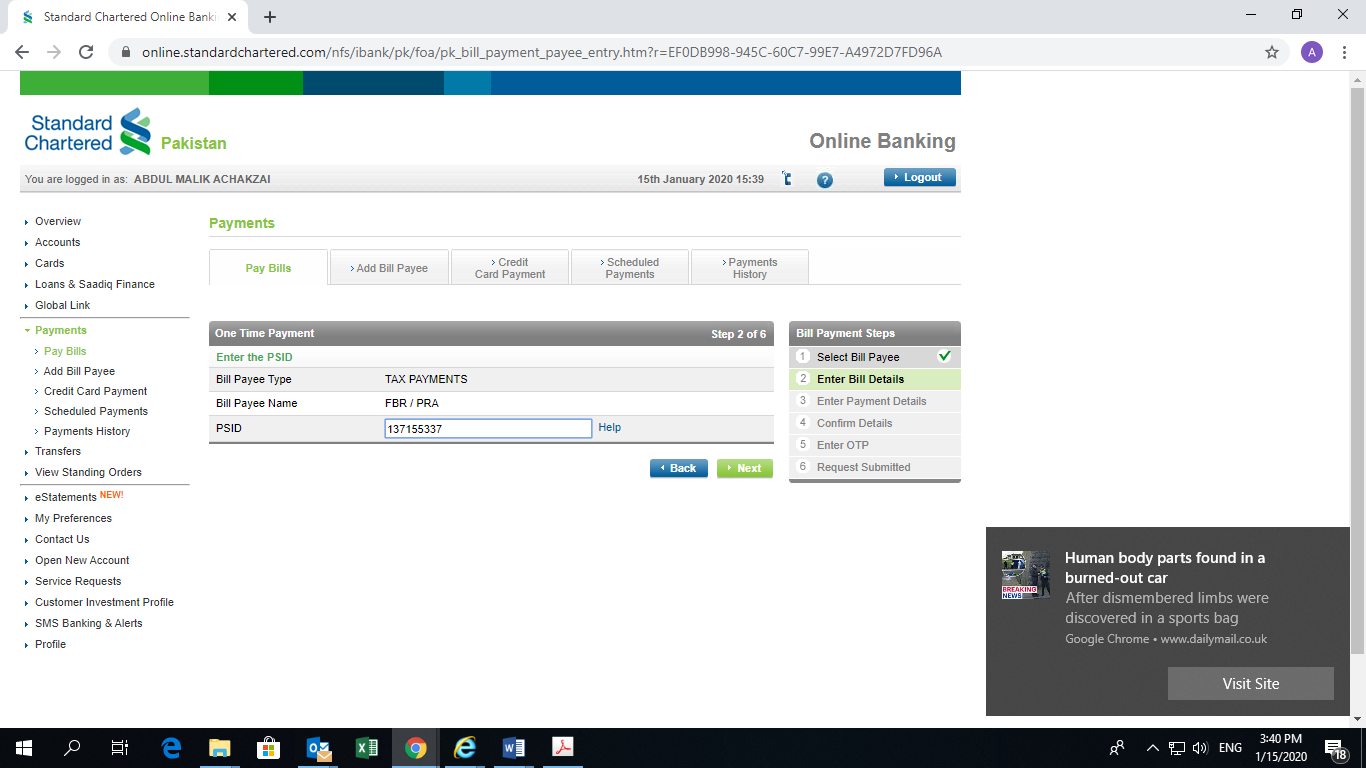 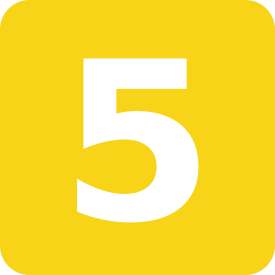 By
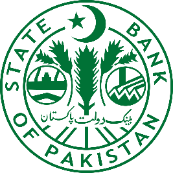 Enter Payment Details
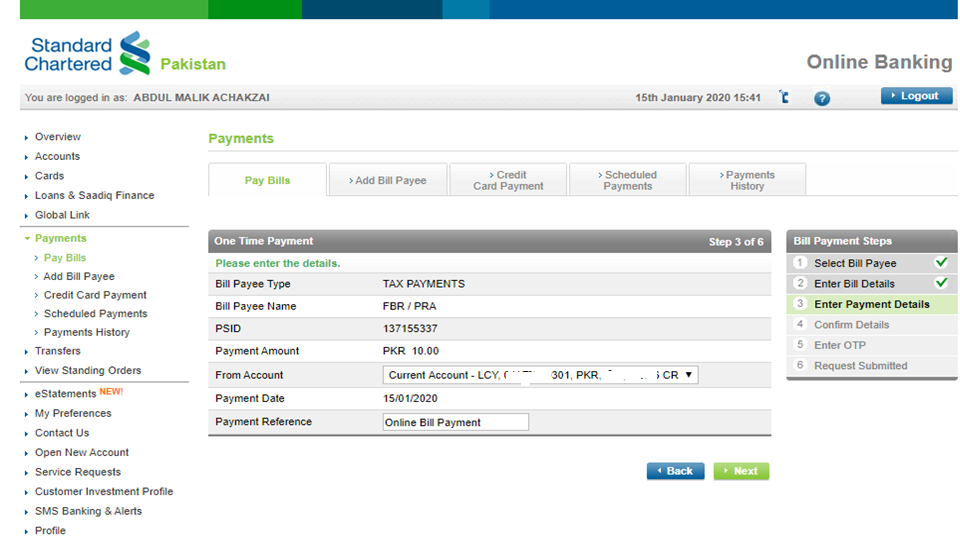 6
By
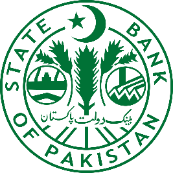 Confirm Details
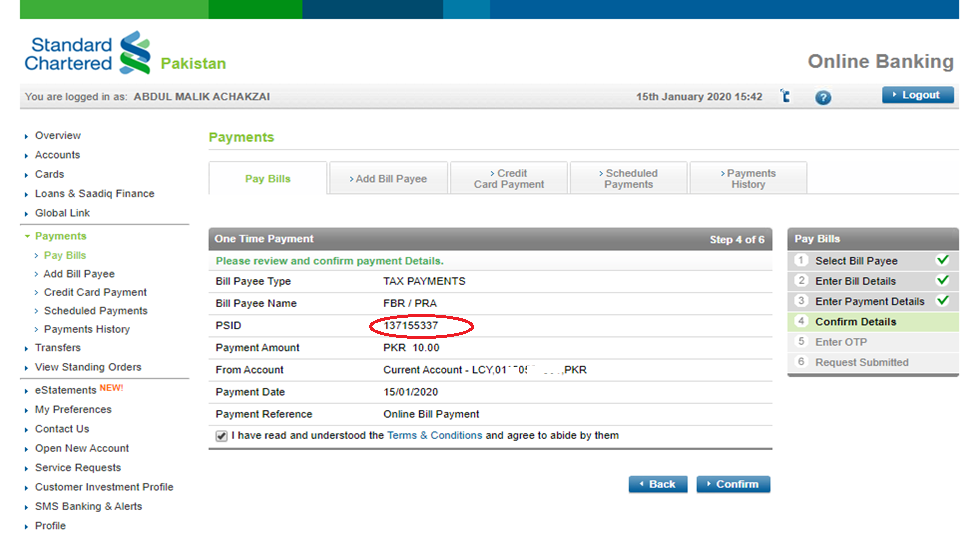 7
By
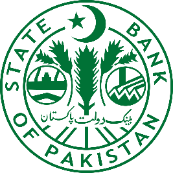 Pin via Email
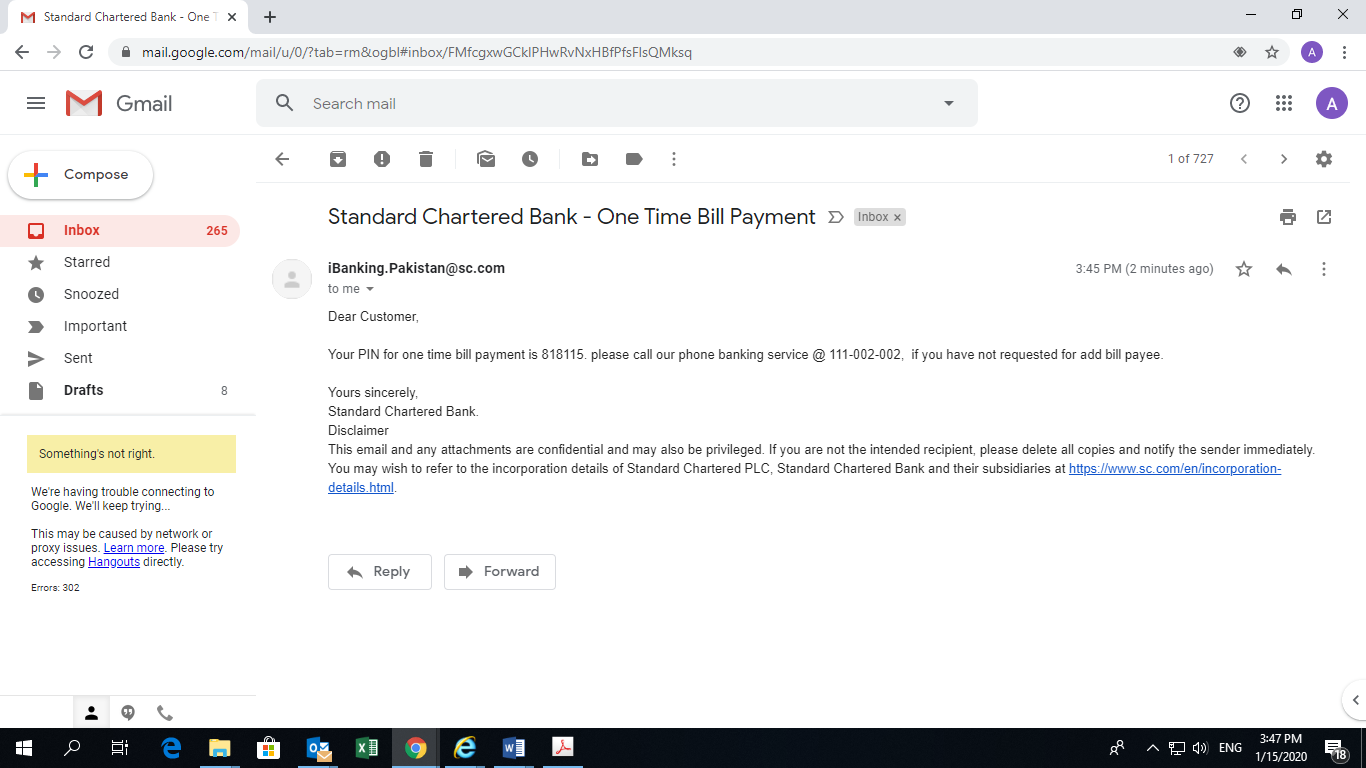 8
By
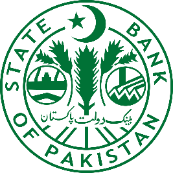 OTP via Mob message
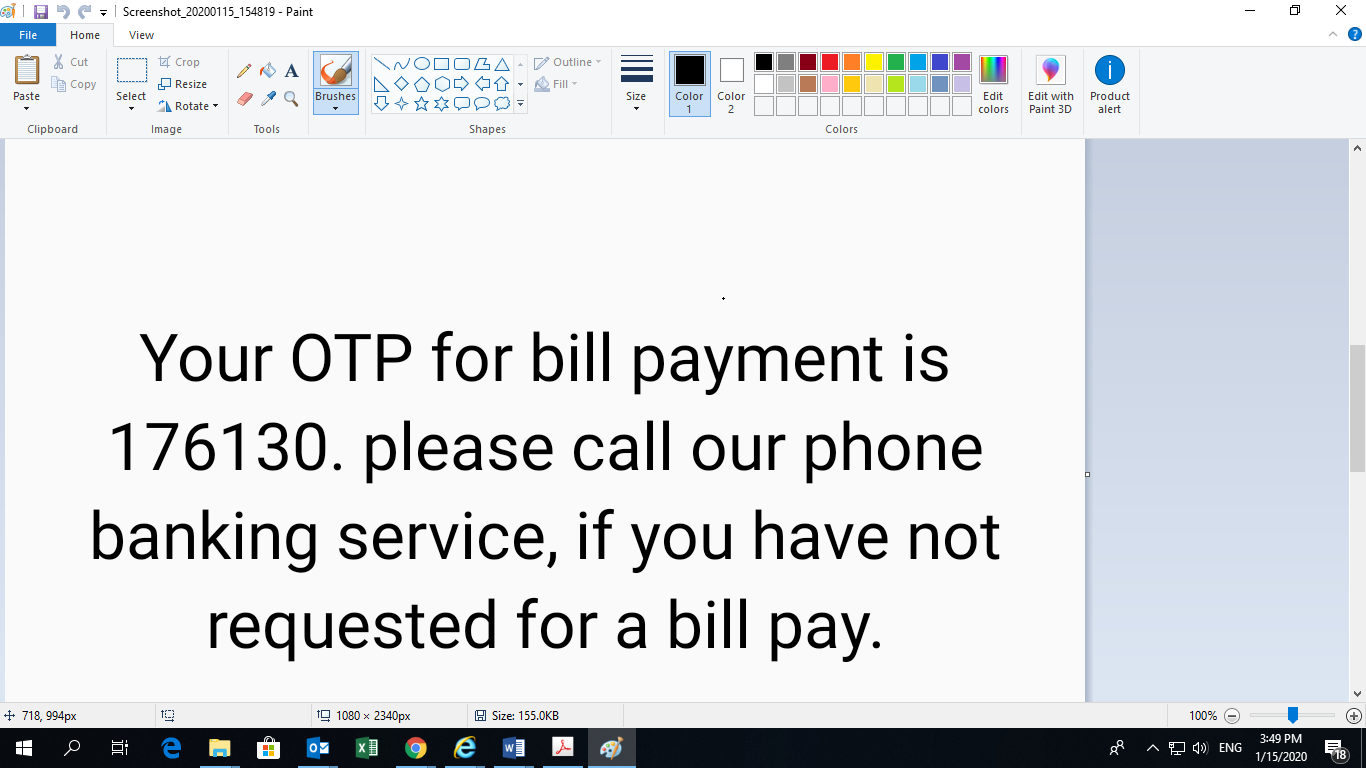 9
OTP/PIN Putin
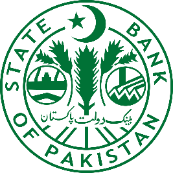 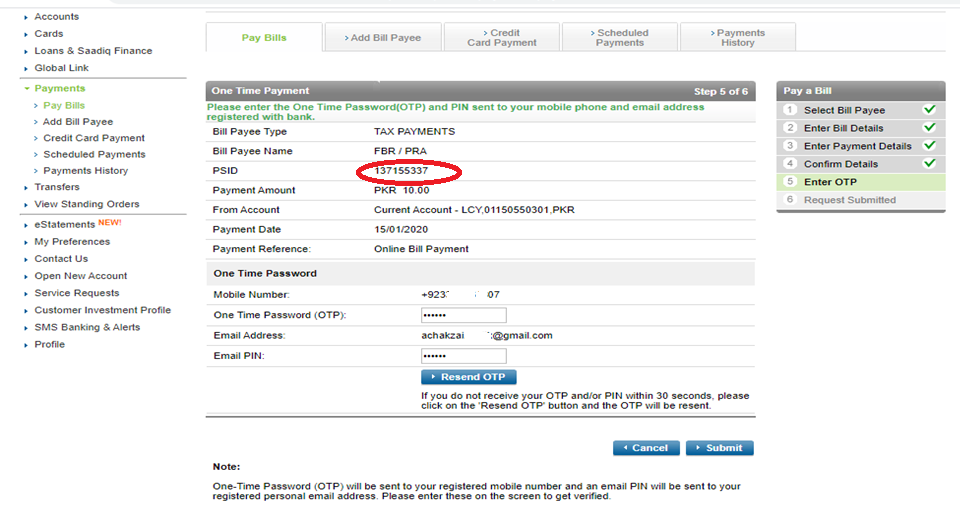 10
Transaction Successful
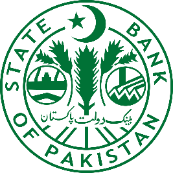 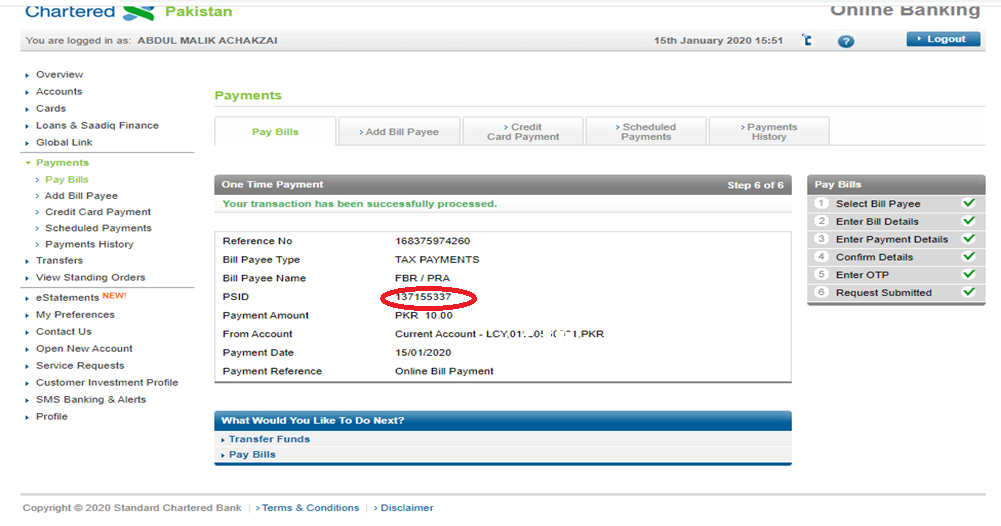 11
Transaction Confirmation via Email
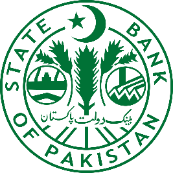 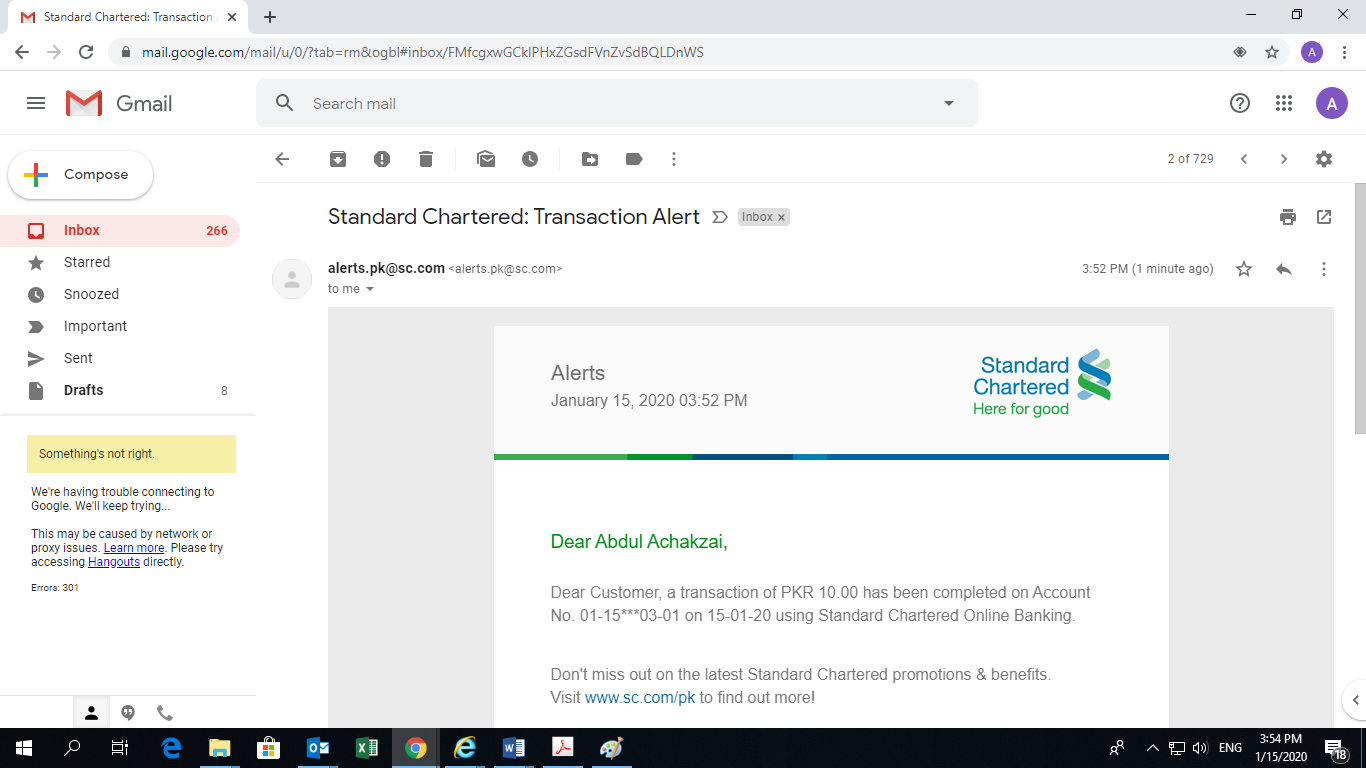 12
Transaction Confirmation via Mob Message
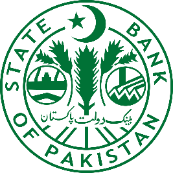 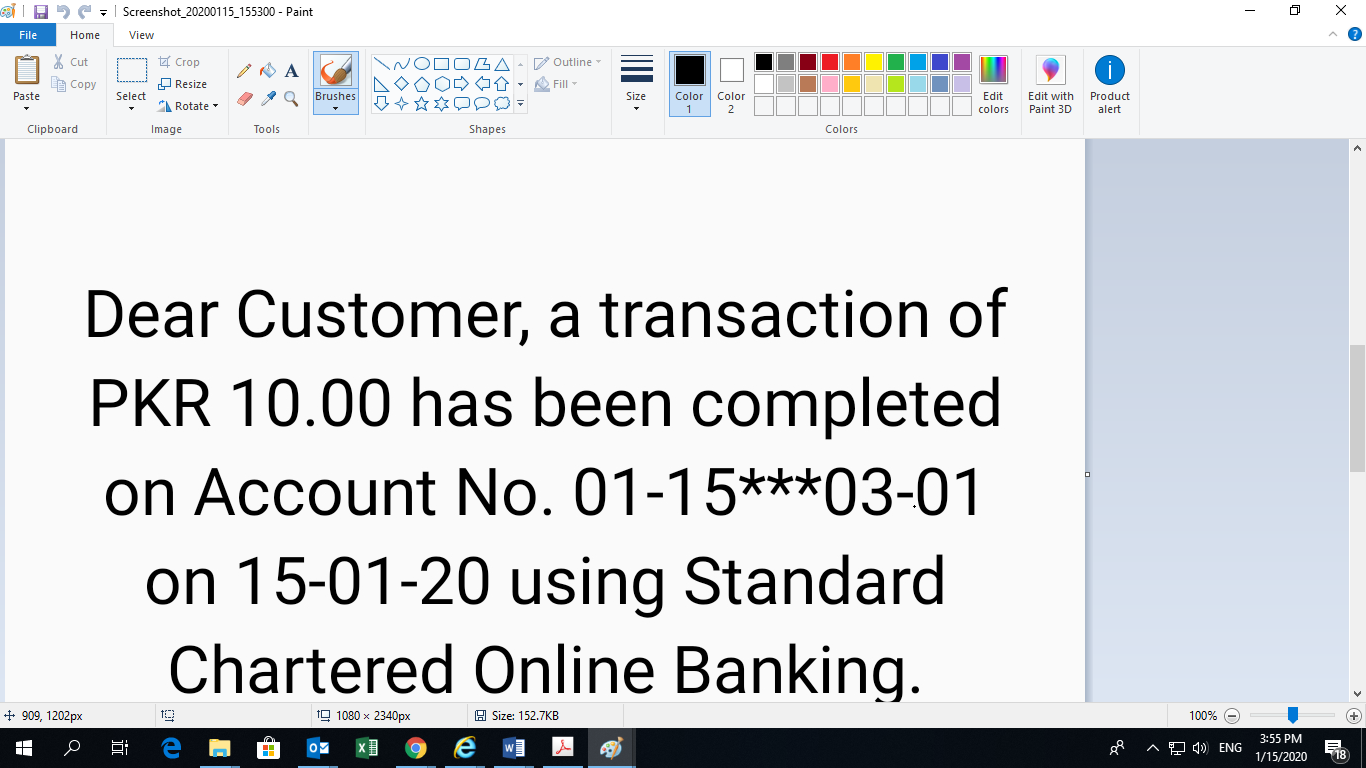 13
PSID used for Payment (Internet Banking)
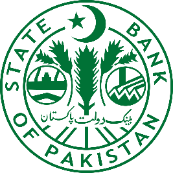 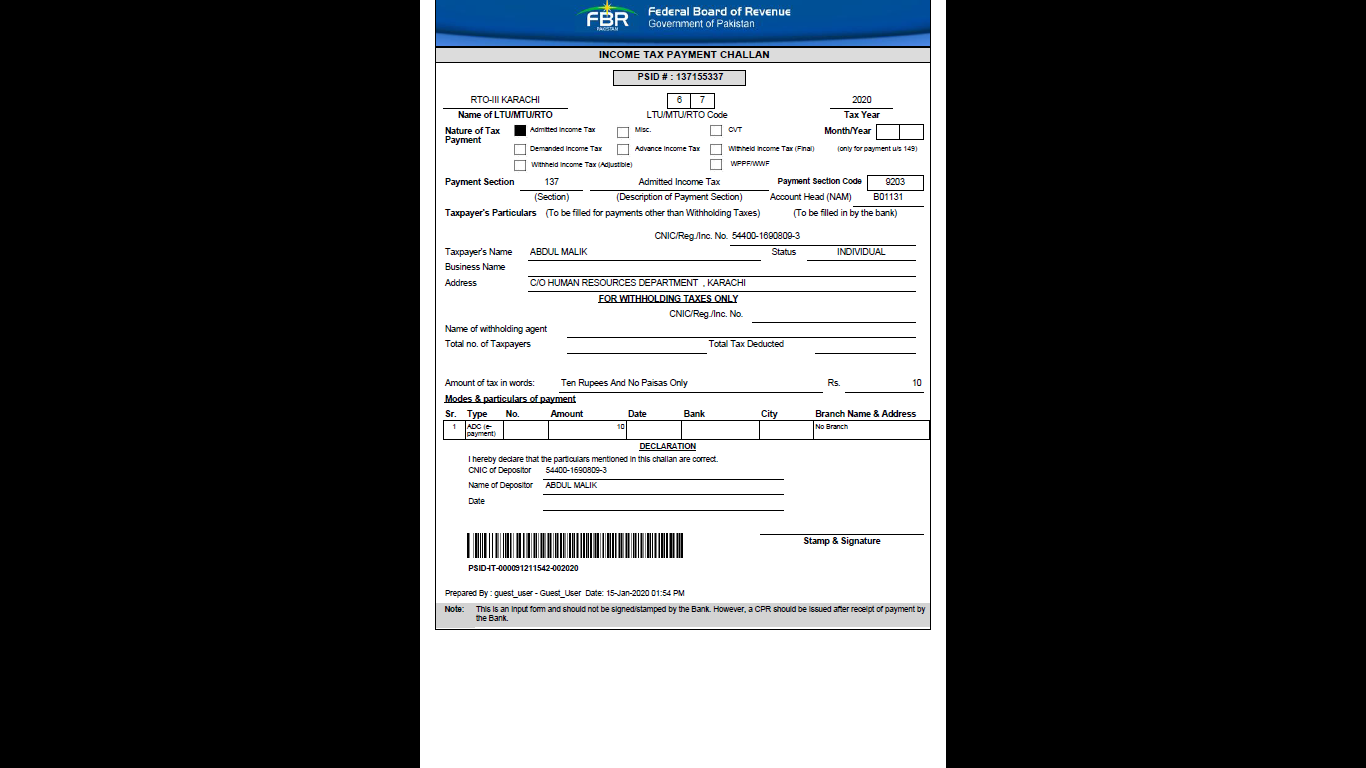 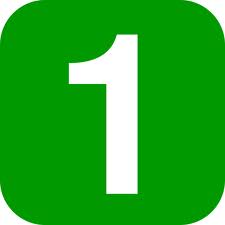 Payment via Mobile Banking (Add Biller)
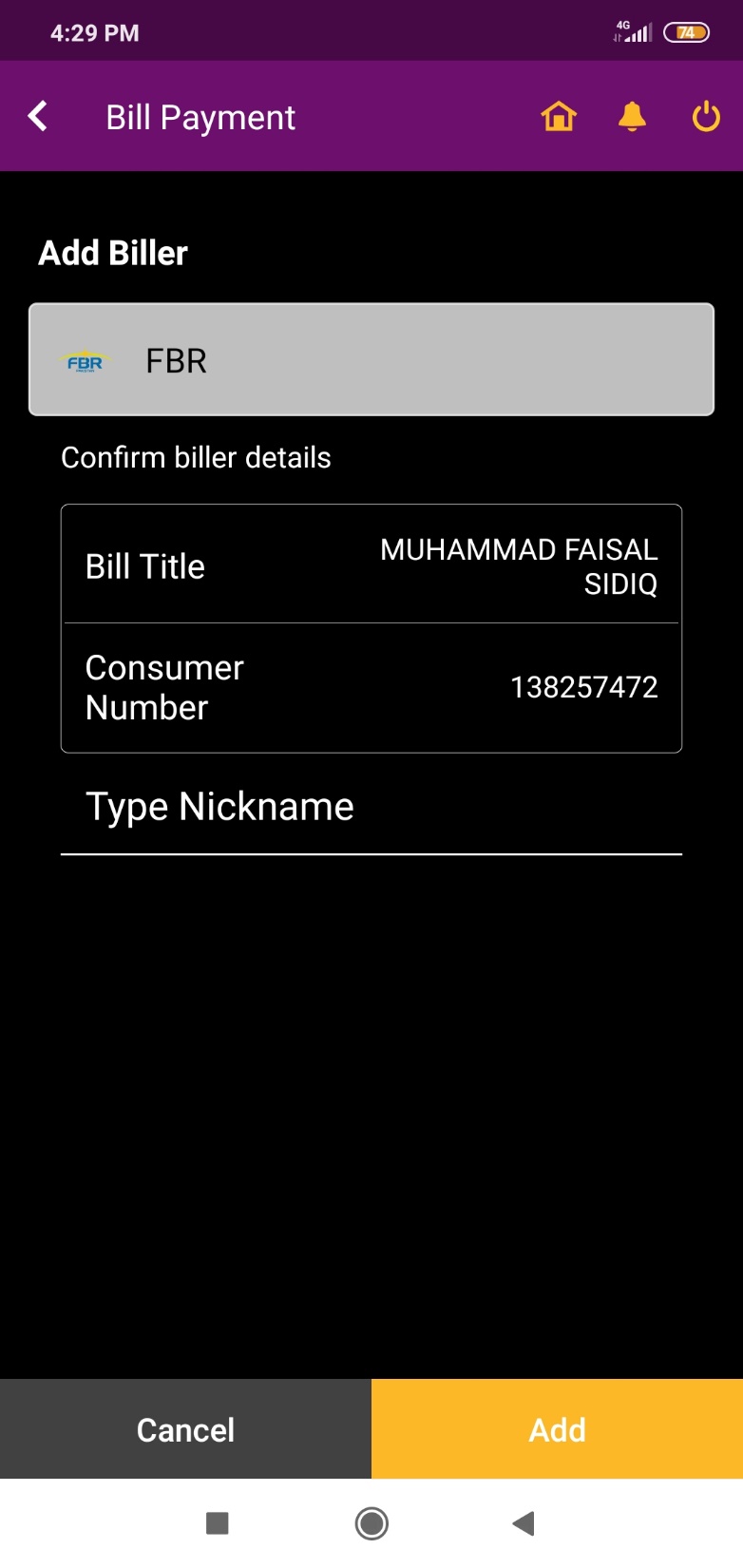 Confirm payment after reviewing details
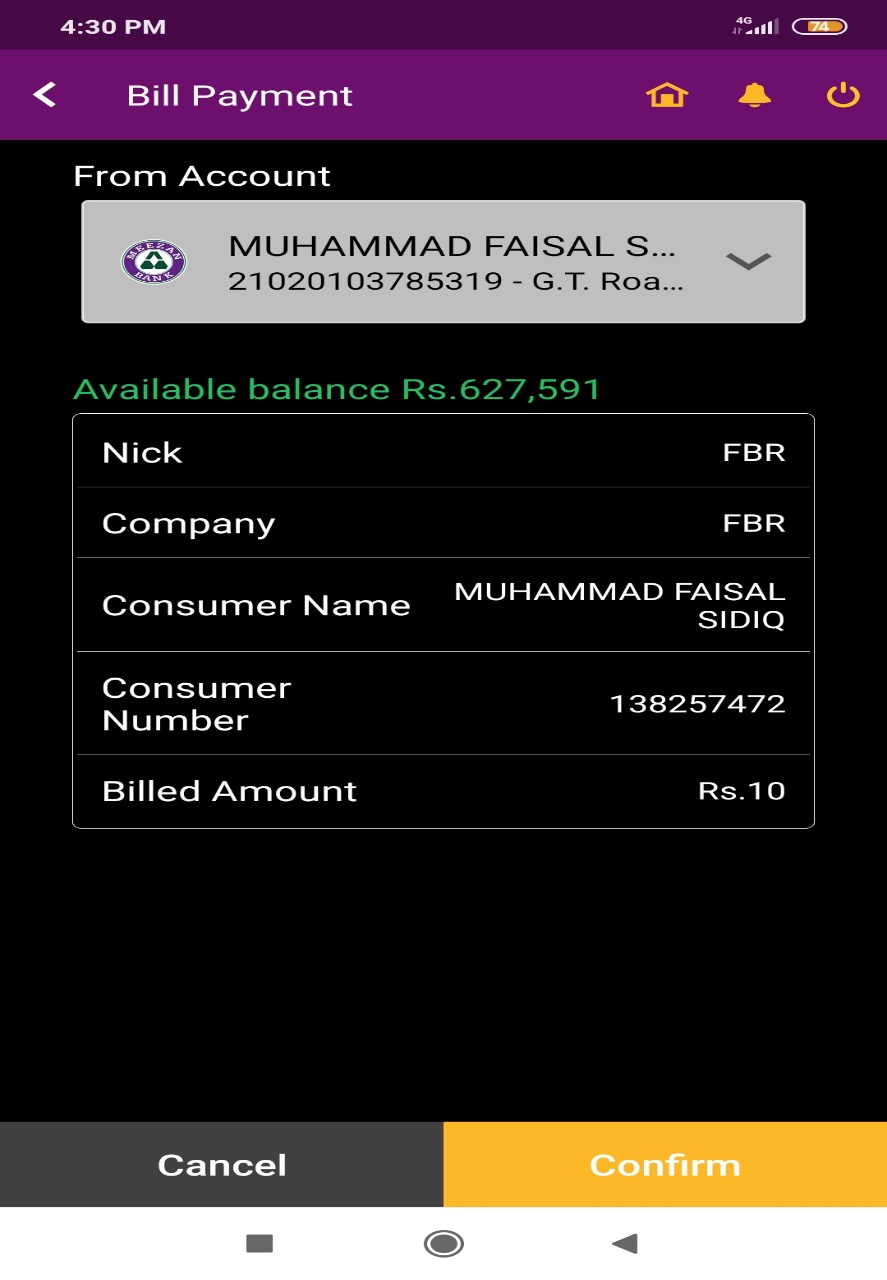 Bill Paid
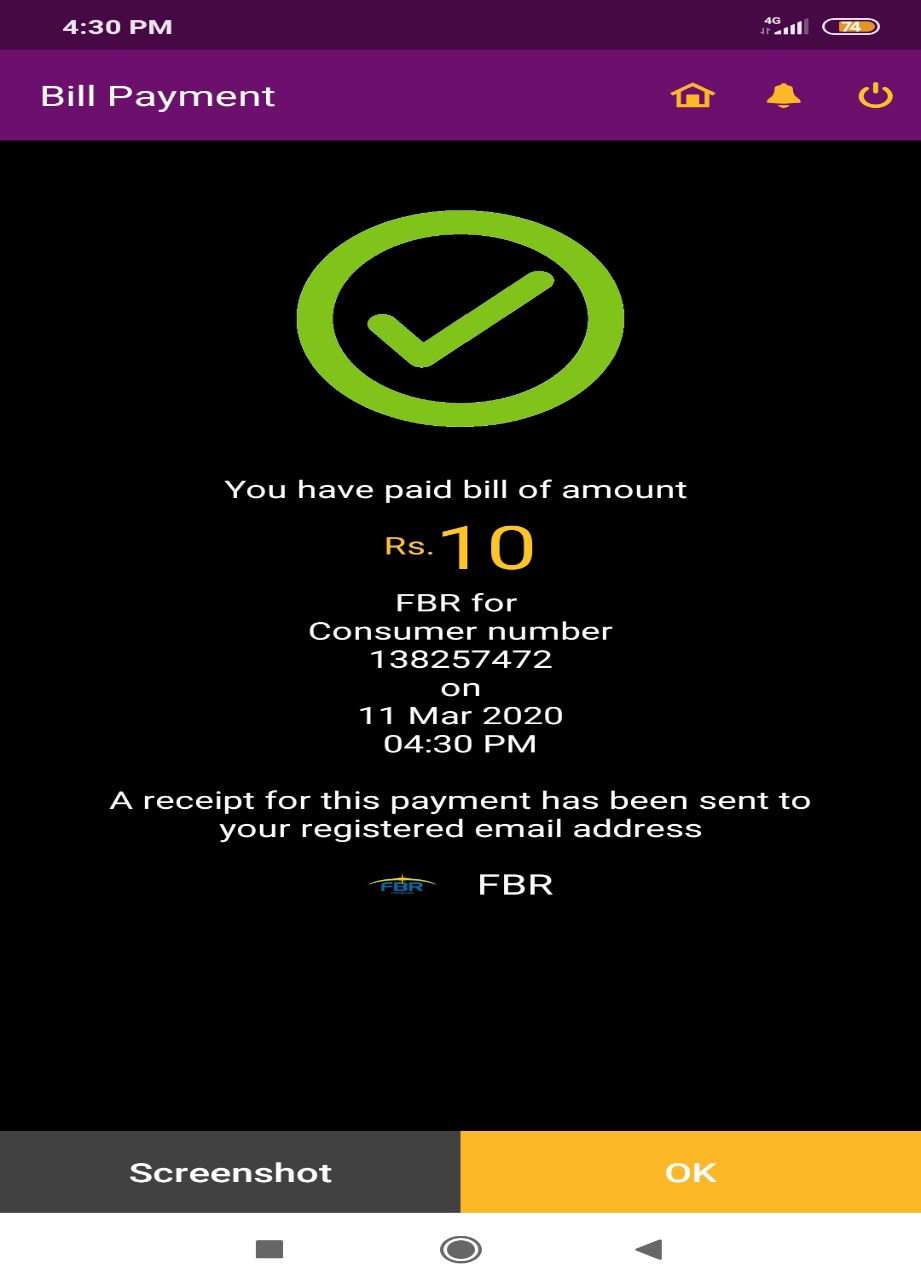